REFORMA LABORAL/SINDICAL
ESTADO ACTUAL DE TRAMITACIÓN
¿Como está redactada esta  reforma se justifica?
1.- Sin reemplazo interno durante la huelga (Eliminado ya el externo)
2.- Sin extensión de beneficios por parte del Empleador (Art.19 Nº2 CPE)
3.- Negociaciones obligatorias con Sindicatos Interempresas
4.- Con una misma Normativa para Pymes y Grandes empresas
PYMEs representan el 98,5% de las empresas formales, y sólo participan del 14% de la ventas del país.

Esta reforma agravará el problema de concentración económica que sufre Chile (Inversión en capital).
Evolución Ventas medias  por trabajador
Ultima información SII: AT 2014
4
Ultima información SII: AT 2014
5
Etapas de la tramitación
Acuerdo Gobierno/CUT    Junio/ 06 Agosto 2014 (Secreto)

Etapa prelegislativa (Meses sin avance.  29/12/2014)

Cámara de Diputados (Se escuchó? 17/06/2015)

Comisión de Trabajo del Senado (Se abren los oídos)

 Bancada Pyme. Ministerio de Hacienda y Economía. (El Gobierno cumple sus compromisos?)

Indicaciones (Gobierno 12/09/2015)
Respeto al  Nº  mínimo de trabajadores en el derecho colectivo Laboral
En la mayoría de los países de Latinoamérica, el derecho laboral colectivo requiera de un mínimo de 25 trabajadores 

De regreso al Nº histórico
Respeto al Estado de Derecho:
Actuar pacíficamente, sin incurrir en daños ni violencia.
Transparencia
Empleadores y trabajadores deben, en su actos con efectos colectivos, actuar con transparencia
Cuidar el esfuerzo de superación
La negociación colectiva, debe poder efectuarse sólo luego de transcurrido un año contado desde la primera venta de un bien o servicio.
Consecuencia
Con el Estatuto Pyme (Ley 20.416) y con la reforma Tributaria. 

No recargar a las Pyme con información adicional de la solicitada por el SII.
Claridad y objetividad
En la redacción de la Reforma, para que la PYME pueda entenderla sin necesidad de asesoría. 

Pautas objetivas respecto de las obligaciones que se le imponen, sanciones y facultades entregadas a la Dirección del Trabajo.
Exclusiones atendida la realidad de  la Pyme
Reemplazo interno 
Reconocimiento de multifuncionalidad
Una sola firma para la última oferta
Extensión de beneficios, para no ocasionar trabadores de 1ra. y 2da.Clase
Titularidad sindical, sólo cuando represente a la mayoría de los trabajadores
Coherencia
Art.344 al inicio (piso)
Prudencia
1 año para que las Pyme se adecuen  a la Reforma Laboral
No a la discriminación
Si realmente queremos luchar contra la desigualdad, el Fondo de Formación sindical y relaciones laborales colaborativas, debe incluir a las Pyme.
El derecho laboral individual es protector del trabajador.

La Dirección del Trabajo supervigila y sanciona cualquier atentado contra los derechos individuales de cada trabajador.

La justicia laboral, protege, resguarda, y ayuda al trabajador en la defensa de sus derechos individuales. Además ejecuta por el trabajador lo resuelto.

La defensoría pública laboral, asesora y patrocina al trabajador en la defensa sus derechos individuales.

El empresario Pyme, NO puede actuar solo.
Como está redactada la Reforma Laboral:Es injusta para con las Pymes No contribuye a mejorar la distribución del ingreso en el  país y Dota de excesivas atribuciones a la Dirección del Trabajo.
Acuerdo con Gobierno y Bancada Pyme
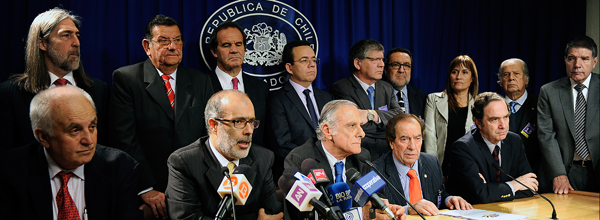 Acuerdo con Gobierno y Bancada Pyme
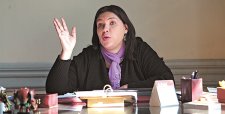 “Acá el debate es blanco o negro. En materia de quórum no hay nada que negociar, porque nunca fue parte del debate”, afirma Bárbara Figueroa. DF 14/10/2015
1.- Número de trabajadores para la aplicación de la reforma laboral
Indicaciones Bancada  PYME  SI

Indicaciones Gobierno           NO
Perú: 20 trabajadores tratándose de sindicato de empresa.
                    http://www.mintra.gob.pe/mostrarContenido.php?id=341

Colombia: “Todo sindicato de trabajadores necesita para constituirse o subsistir un número no inferior a 25 afiliados...” 
                     http://consultas-laborales.com.co/index.php?option=com_content&view=article&id=271&Itemid=1

Mexico: Por lo menos 20  en servicio activo. 
 http://www.unt.org.mx/docs/guiasnd2.htm	
http://mexico.justia.com/federales/leyes/ley-federal-del-trabajo/titulo-septimo/capitulo-ii/#articulo-356

 Venezuela: 20 o más trabajadores 
http://www.lottt.gob.ve/ley-del-trabajo/titulo-vii/

Panamá:  40 miembros.
 http://www.legalinfo-panama.com/legislacion/laboral/codtrabC1.pdf
Por qué el Nº 25:
Art.506 ter:  Hasta 49 trabajadores sustitución de multa.
Art.1º D.S. Nº54  1969: Desde 25 trabajadores Comité paritario de Higiene y Seguridad compuesto por 3 representantes del empleador y 3 de representantes de los trabajadores.
Art.235: Con 25 trabajadores se tiene 3 dirigentes sindicales;
Mayoría absoluta en una pequeña empresa (25/49)
Ley 20.416 Micro 1 a 9; Pequeña de 10 a 49 (8 trabajadores no corresponde a ningún criterio)
Ley 20.760: Se había fijado el N° de 8 trabajadores para constituir un sindicato solo para evitar el Multirut, hoy el Multirut es legalmente ilícito.
DL.2757 Asoc. Gremiales
2.- Plazo de un año para poder negociar colectivamente (Art. 308)
Indicaciones Bancada  PYME    SI
Primera venta

Indicaciones Gobierno               SI
18 meses
3.- Necesidad de mayor claridad en la redacción de la Reforma (Art. 289)
Indicaciones Bancada  PYME  SI

Indicaciones Gobierno           Avance
4.- Violación del principio del debido proceso ( 347 inc.2)
Bancada Pyme   	SI
Indicaciones Gobierno           NO
Retiro de “reemplazo” de trabajador polifuncional, no puede ser definida por la IDT, debieran ser los tribunales del trabajo y no la Dirección del Trabajo quien defina si la reincorporación procede o no. 
El tribunal “ordenará al empleador el retiro inmediato de los reemplazantes en la primera resolución”
5.- Trato discriminatorio extensión de beneficios. (Art. 289  letra h),  Arts. 310 y 323)
Bancada Pyme   			  NO
Indicaciones Gobierno           NO
Art. 289 letra  h)  nueva: Práctica  antisindical extender por el  empleador  los beneficios pactados  en  un  instrumento  colectivo.

El  sindicato  unilateralmente  sí  lo  puede  hacer,  bastando  para  ello  que  acepte  a un  nuevo  afiliado.

Igualdad ante la ley? Trabajadores  con  igual  función, pero con distinto sueldo,  genera  un serio  problema  de recursos  humanos  al interior de  la empresa.
6.- Aceptación de actos de fuerza por parte de dirigentes sindicales (292 y 303 inc.2) (407 e))
Indicaciones Bancada  PYME  SI

Indicaciones Gobierno           Avance
7.- Personas de confianza en la pyme Art. 305
Indicaciones Bancada  PYME  SI

Indicaciones Gobierno             SI
8.- Quórum para una negociación semi-reglada  (Art. 315)
Indicaciones Bancada  PYME  SI

Indicaciones Gobierno             NO
Art.  315: Sólo  podrá  haber negociación  semi-reglada en la  empresa en que no exista  organización  sindical  con  derecho  de negociar  colectivamente.(Pequeña empresa (8/49/41)

Para  que esta  disposición tenga sentido en el mundo Pyme,  debe  fijarse  en  a lo menos  25  trabajadores,  el requisito para la constitución y mantención de un sindicato (Art. 227).   En  caso  contrario,  a la  Pyme  no  debe aplicarse  esta disposición. (Ley 20.760)
9.- Inconsistencia por parte del gobierno de los principios defendidos en la reforma tributaria en relación con la reforma laboral:  Exigencia de información financiera a las pymes (Arts.316, 319)
Indicaciones Bancada  PYME  SI

Indicaciones Gobierno           Avance
Como  la  carga  que  impone  llevar  IFRS  no  es  asumible   por la  mayoría de  las  pyme,  en la reforma  tributaria  se estableció  un régimen  especial  para  las  pyme,  en el  Art.  14 ter de la  LIR,  que exime  de la  obligación de llevar  contabilidad financiera,  declarando  el gobierno  que era  deseable que el  97% de  las  empresas  del  país   se acogiera  a  dicho   sistema.
10.- Norma de procedimiento inconstitucional  (Art. 320 inciso 3º)
Indicaciones Bancada  PYME  SI

Indicaciones Gobierno             NO
Tribunal  laboral  a  ordenar,  en  su  primera  resolución, que el empleador  haga  entrega  de la  información  financiera  y  tributaria  que se le  exija.

El  debido  proceso  consagra  que a lo  menos debe escucharse  al  demandado.  Pueden   haber  múltiples razones  para  no  poder  exhibir documentación: - que  ésta  se encuentre  en  un proceso de fiscalización del  SII,  - aportada  en  un  juicio, - ser  contribuyente  bajo  régimen de renta presunta,  o  - sometido  al  Art.  14 ter A de la LIR.
11.- Desconocimiento  del derecho  del trabajador de retirarse  del  proceso de  negociación (Art. 324 inciso 3º)
Indicaciones Bancada  PYME     NO

Indicaciones Gobierno                Avance (Desafiliación)
Cualquiera sea  el  número de días  que se haya  prolongado  una  huelga.
 
	Esta  restricción a la  libertad  del  trabajador,  también  impide  un  acuerdo  de  desvinculación laboral  entre  empleador  y trabajador,  por lo que sólo  restaría  la  posibilidad  que  el  trabajador  renuncie a su  contrato  de trabajo,  perdiendo  la  indemnización  por  años  de  servicios. 
 
	Este  afán  artificioso  de  empoderar  sindicatos,  pasa  por  sobre  las  libertades  del  trabajador.
12.- Se acortan los plazos para responder y al mismo tiempo se extienden los plazos de negociación  (Art. 337)
Indicaciones Bancada  PYME  SI

Indicaciones Gobierno            NO
Si  se  ha  ampliado  el  plazo para  negociar  colectivamente, por qué  se ha  reducido  en un  tercio  el  plazo  para  contestar? de 15 a 10  días  corridos)
 
La  Pyme   no  tiene  asesores  estables,  por lo que  la  negociación  colectiva  no sólo  comienza  con el  proyecto de contrato, sino  que  con  la búsqueda, dentro  de  las  posibilidades  económicas  de la empresa, de un  asesor  a quien  poder  contratar, solo una vez superados  ambos   obstáculos,  se procede a  informar  a ese  asesor   sobre  la  realidad de la  empresa.
 
Queda en evidencia  que se  piensa  en  las  grandes  empresas que poseen asesores permanentes y se termina  afectando  a las  Pymes. Deben ampliarse los plazos aplicables a las Pyme.
13.- Piso de negociación  (Arts. 338 y 344)
Indicaciones Bancada  PYME  SI

Indicaciones Gobierno           Avance
La  opción del  Art. 344 de la reforma,  actual  Art. 369  inciso 2º,   debe  ser piso  inicial  de la  negociación.

El  mecanismo  propuesto  obliga a que,  independientemente  de si  se está  o no  en condiciones de mantener  las cláusulas colectivas de contratación,  se debe responder  ofreciendo  las  mismas existentes.
Este  sistema  hará  aún  más  compleja  la  negociación.
 
Las  pyme  están día  a día  sobreviviendo,  el  piso  no  debiera  afectarlas,  pero  obligarlas  a presentar  dicho   piso, sin la posibilidad del Art. 344,  es  un  incentivo a la generación de un  conflicto  interno.
14.- Paralización anticipada de faenas en empresas de 8 trabajadores si 4 de ellos participan en la comisión negociadora laboral (Art. 332)
Indicaciones Bancada  PYME  SI

Indicaciones Gobierno              SI
Son tres los  integrantes  de la  comisión  negociadora laboral, si entre ellos no existe una mujer, y sí existen afiliadas femeninas, se debe  incorporar  una  cuarta  integrante;  con lo  que en una  empresa de 8  trabajadores,  por  60  días,  podemos  tener  al  50% de sus  colaboradores  dedicados  a esta  negociación,  lo que no  resulta  defendible.

Este artículo expresa nítidamente el hecho que no se debiera incorporar a la reforma a las Pyme y que ha sido un error hacerlo en vez de haber discutido para ellas un estatuto especial que contemplara sus especificidades.
15.- Fuero del día después (Art. 333)
Indicaciones Bancada  PYME  SI

Indicaciones Gobierno           Avance
Un  trabajador  no afiliado  al sindicato,  que sea  despedido  por su  empleador  en los  15  primeros días del proceso de negociación (10 días del Art. 337  +  5  días  del  inciso  final  del Art. 333),  podría  alegar  fuero   que  imposibilite  su despido.

Se establezca  la  obligación  inmediata de  informar  al  empleador  de cualquier  incorporación a la  negociación,  para  poder  hacer  valer  el fuero, de manera  tal que  sin   notificación  previa,  no se pueda alegar el  fuero.
16.- Facultades jurisdiccionales que se trasladan a la IPT (Art. 342 letra e)
Indicaciones Bancada  PYME  SI

Indicaciones Gobierno             NO
En  el  caso  de afiliaciones  sindicales,  durante  la negociación,  el  empleador  para  poder reclamar  por  la  inclusión  de uno  o más  trabajadores,  debe  hacerlo  ante  la  Inspección del Trabajo.

Esta  materia  es jurisdiccional,  y por ende debería continuar siendo  de competencia de los  tribunales  del trabajo  y  no de la  IPT.
17.- Reuniones directas citadas por la IPT (Arts. 345)
Indicaciones Bancada  PYME  SI

Indicaciones Gobierno            NO
La  Pyme tiene  una  estructura  básica,  el  dueño  es  al  mismo  tiempo  el  gerente,  el  administrativo,  el   gerente de ventas,  el  gerente de cobranzas,  es el  relacionador  público  y el  encargado de compras de la  empresa.

La reforma plantea que la IPT  estaría  facultada  para  efectuar   citaciones  directas  a reuniones  de carácter    obligatorias. En  una  gran  empresa,  dicha  facultad  no  obstaculiza la marcha  normal  de los  negocios,  pero  en la Pyme  puede  constituir  un  obstáculo  insalvable.

Se debe eliminar la obligatoriedad, como en el Art.346.
18.- Puestos de trabajo y huelga (Art. 347)
Indicaciones Bancada  PYME  Avance

Indicaciones Gobierno           Avance
El  trabajador  tipo  de la pyme  es  polifuncional.  Atendido  los  pequeños  equipos de trabajo,  en las funciones y puestos de trabajo  se ven  todos  involucrados.
 
El  prohibir  que un  puesto de  trabajo  de un  trabajador en  huelga, pueda  ser  desempeñado  por  otro  trabajador  polifuncional,  atenta  contra la esencia  misma  de la  EMT.
 
Con este  sistema,  el  trabajador  en  huelga  finalizada  ésta,  mantiene  intacta  sus  capacidades  de trabajo.  En  cambio  el  empresario  pyme  que  no  atiende  a sus  clientes,  los  pierde  irremediablemente,  saliendo  del mercado.
19.- Restricción de la última oferta (Art. 348)
Indicaciones Bancada  PYME  SI

Indicaciones Gobierno            SI
Se  obliga  a que la  última  oferta  sea  suscrita  por  toda  la  comisión  negociadora de la empresa.

Al  tenor  de lo  dispuesto  en el  Art. 4º  del  Código del Trabajo  y consecuente  con  él,  atendiendo por lo demás a las condiciones de la Pyme, debiera  bastar   con que  la firme  uno  cualquiera de ellos,  que represente  al empleador  en  base  al mencionado Art.  4º.
20.- Descalce lock-out con la huelga (Art. 357)
Indicaciones Bancada  PYME  NO

Indicaciones Gobierno             NO
La  huelga  no  tiene  plazo  de término y no hay posibilidad de reemplazo,  en cambio  el  lock-out  se limita  a  30  días,  contados  desde  la fecha en que se hizo  efectiva  la huelga.

¿Qué  podrá  hacer  el  empresario  pyme  para  financiar  la reapertura de la empresa, si se mantiene la  huelga  de los  trabajadores? 

En las Pymes la huelga y el lock-out debieran circunscribirse al pazo máximo de 7 días o no tener plazo ambos.
21.- Omisión de la causal:  necesidades  de subsistencia de la empresa,  para  poder  pedir  servicios  mínimos  y equipos de emergencia.  (Art. 359)
Indicaciones Bancada  PYME  NO

Indicaciones Gobierno            NO
22.- Disparidad entre un sindicato inter-empresas y un empresario pyme (Arts. 362 a 365)
Indicaciones Bancada  PYME  SI

Indicaciones Gobierno           Avance
Posibilitar  que  un sindicato  inter-empresas sea contraparte de  un  empresario  Pyme, es  una  desproporción.
 
1.- El  nivel de  calificación  para negociar, 2.- estructuras permanentes, 3.- apoyos sindicales,  4.- apoyo de la IPT,  5.- legislación  protectora del trabajador, 6.- tribunal del trabajo que debe  corregir los errores que incurren en la demanda, y 7.- financiamiento estatal, constituyen una disparidad tal, que colocan al  empresario  pyme  en  inferioridad de condiciones.
 
Esta  normativa  no  puede aplicarse  a las Pyme, en su caso son ellas quienes se encuentran en situación de desventaja con relación a las organizaciones de trabajadores.
23.- Demanda de tiempo adicional del empresario  pyme en la preparación de la temporada y durante ésta (Art. 370)
Indicaciones Bancada  PYME  SI

Indicaciones Gobierno             SI
Se faculta a la IPT para citar a reuniones de mediación  obligatoria  y su  inasistencia  injustificada  será  constitutiva de práctica  desleal.
 
Esto  es,  en  preparación de temporada  y durante  ésta,  el  empresario  pyme  puede  verse  compelido  a  abandonar  sus labores productivas y ser arrastrado a una mediación  obligatoria.
24.- Multa desmedida y arbitraria (motivo de quiebra) (Arts. 408 inc.2º)
Indicaciones Bancada  PYME  NO

Indicaciones Gobierno             NO
La sanción de la práctica  desleal, en caso   de reemplazo de un trabajador, se sanciona  no  por  el trabajador  reemplazado,  sino  que por cada  trabajador  involucrado  en la  negociación,  por lo que,  como  esta  sanción  puede llegar a  100 UTM,  una pequeña  empresa con  49  trabajadores  podría ser sancionada  hasta  con MM$220. 

Cuántas Pymes sobreviven a una multa así?
25.- Discriminación al mundo de la pyme (Art. 2ºdel proyecto)
Indicaciones Bancada  PYME  Avance

Indicaciones Gobierno           Avance
Fondo  de formación  sindical  y relaciones laborales  colaborativas,  pero  se  excluye de las  mismas  a los empresarios  Pyme  dentro  de  sus  objetivos.

Deben  ser  incorporados los empresarios Pyme. Si lo que se desea es establecer simetrías en la negociación, el fondo debiera ser utilizado en partes iguales por las Pyme y los trabajadores. De no ser así debiera suprimirse del titulo “relaciones colaborativas”.

Cuando menos el 50% de los recursos de este fondo debieran ser utilizados por las organizaciones de trabajadores y empresarios Pyme, o en su defecto eliminar la mención a las relaciones laborales colaborativas.
No sirve trabajar de sol a sol

Si  NO  nos preocupamos de la leyes que se dictan.


Reforma tributaria
Reforma Laboral
Reforma Educacional
Reforma Constitucional
Reforma al Código de Aguas
Reforma al Sernac …